Sharing This Information
The Heart Rhythm Society develops presentation slides as an educational tool for electrophysiologists, cardiologists, and other licensed health care practitioners. You may download and retain a single copy for your personal use.

Please contact clinicaldocs@hrsonline.org to learn more about options for sharing this content beyond your personal use.

This slide set is adapted from the 2020 APHRS/HRS Expert Consensus Statement on the Investigation of Decedents with Sudden Unexplained Death and Patients with Sudden Cardiac Arrest, and of Their Families,  published in Heart Rhythm and the Journal of Arrhythmia. 

The full-text consensus statement is also available on the HRS website: https://www.hrsonline.org/guidance/clinical-resources
2020 APHRS/HRS Expert Consensus Statement on the Investigation of Decedents with Sudden Unexplained Death and Patients with Sudden Cardiac Arrest, and of Their Families
Martin K. Stiles, MBChB, PhD, FHRS (APHRS Chair); Arthur A.M. Wilde, MD, PhD (HRS Chair); Dominic J. Abrams, MBBS, MD, MBA; Michael J. Ackerman, MD, PhD; Christine M. Albert, MD, MPH; Elijah R. Behr, MA, MBBS, MD; Sumeet S. Chugh, MD, FHRS; Martina C. Cornel, MD, PhD; Karen Gardner, MPH, PhD; Jodie Ingles, GradDipGenCouns, PhD, MPH, FHRS; Cynthia A. James, ScM, PhD, CGC; Jyh-Ming Jimmy Juang, MD, PhD; Stefan Kääb, MD, PhD; Elizabeth S. Kaufman, MD, FHRS; Andrew D. Krahn, MD, FHRS; Steven A. Lubitz, MD, MPH; Heather MacLeod, MS, CGC; Carlos A. Morillo, MD, FHRS; Koonlawee Nademanee, MD, FHRS, CCDS; Vincent Probst, MD, PhD; Elizabeth V. Saarel, MD, FHRS, CEPS-P; Luciana Sacilotto, MD, PhD; Christopher Semsarian, MBBS, MPH, PhD, FHRS; Mary N. Sheppard, MB, BCH, BAO, MD, FRCPath; Wataru Shimizu, MD, PhD; Jonathan R. Skinner, MBChB, MD, FHRS; Jacob Tfelt-Hansen, MD, DMSc; Dao Wu Wang, MD, PhD
Developed in partnership with the Asia Pacific Heart Rhythm Society (APHRS) and the Heart Rhythm Society (HRS). Developed in collaboration with the Association for European Cardiovascular Pathology (AECVP), the European Heart Rhythm Association (EHRA), the European Society of Human Genetics (ESHG), the Latin American Heart Rhythm Society (LAHRS), the National Society of Genetic Counselors (NSGC), and the Pediatric and Congenital Electrophysiology Society (PACES)
Methodology
The writing committee reviewed the evidence and established consensus to generate recommendations, which are presented in a modular knowledge chunk format, with each chunk including a table of recommendations, a brief synopsis, recommendation-specific supportive text, flow diagrams or tables as appropriate, and references.
 
Recommendations were formulated according to the American College of Cardiology (ACC)/American Heart Association (AHA) Class of Recommendation (COR) and Level of Evidence (LOE) system and were subject to a period of public comment. The COR indicates the strength of a recommendation based on assessment of the estimated benefits and risks; LOE rates the quality of evidence that supports the recommendation based on type, quantity, and consistency of data from clinical trials and other sources. 

The threshold for writing committee member consensus was considered as 80% or higher agreement. The 74 recommendations were balloted by the 28 writing committee members and approved by an average of 94%.
Applying Class of Recommendation and Level of Evidence to Clinical Strategies, Interventions, Treatments, or Diagnostic Testing in Patient Care*
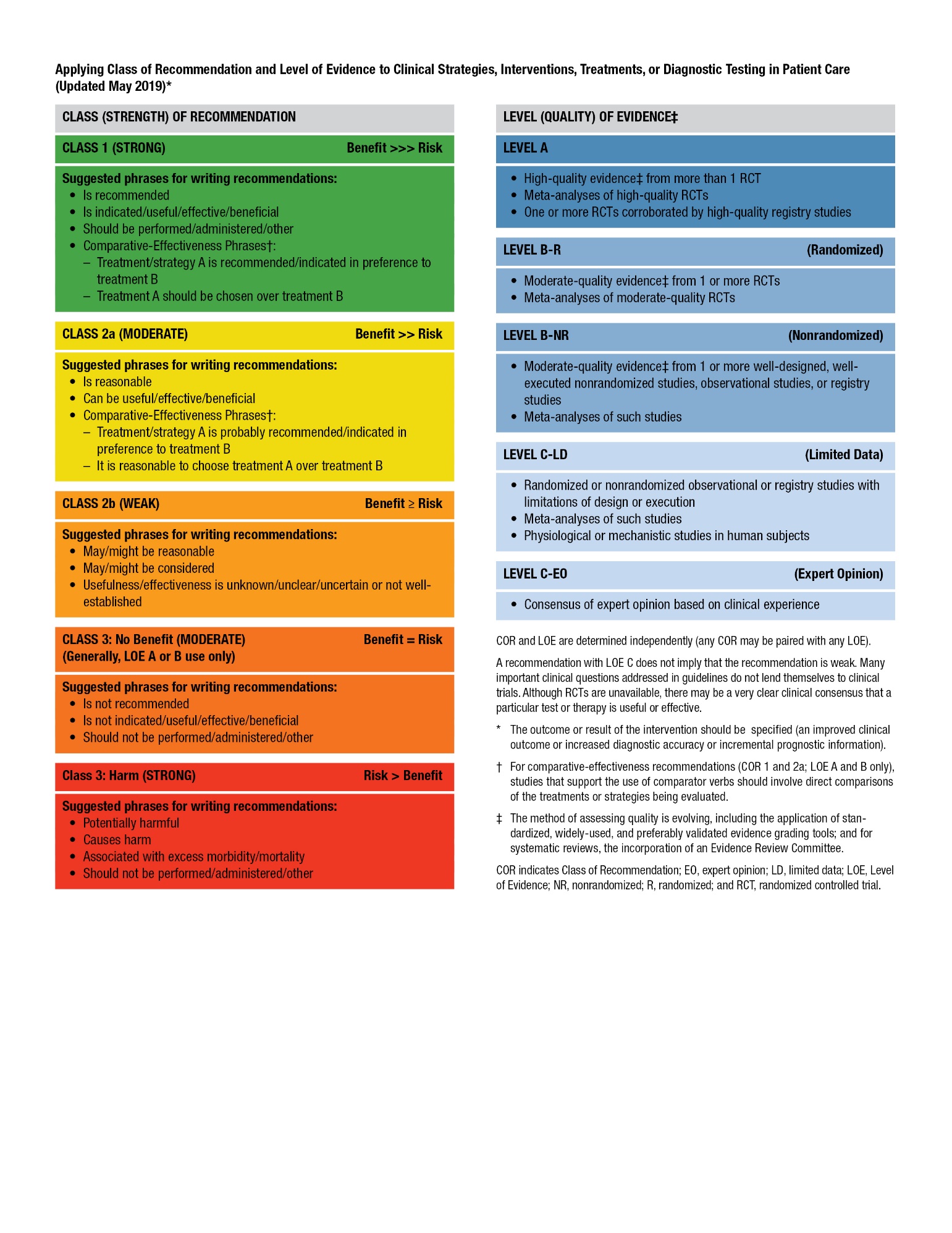 Reproduced with permission of the American College of Cardiology (ACC) and the American Heart Association (AHA).
Top 10 Take-Home Messages
Sudden cardiac death (SCD) is an important public health issue and warrants further study to better quantify its occurrence, its impact on society, and the opportunities for improving outcomes through public education and provision of automated external defibrillators and cardiopulmonary resuscitation (CPR) training.
For survivors of sudden cardiac arrest (SCA), victims of sudden unexplained death (SUD), and their relatives, a multidisciplinary team is central to thorough investigation, so as to maximize the opportunity to make a diagnosis. Where there has been an SCD or resuscitated SCA and a genetic cause is suspected, genetic testing and counseling is essential for families, to ensure that risks, benefits, results, and the clinical significance of genetic testing can be discussed.
The psychological care of families affected by SUD and survivors of SCA (and their families) should run in parallel with the investigation process. Assessment by professionals trained in psychological care should be offered, as well as grief counseling and peer support, where appropriate.
For the investigation of SUD, a detailed personal and family history is essential, with attention to sentinel symptoms during life such as syncope or seizures, witness accounts, premorbid investigations, and inspection of any cardiac rhythm monitoring around the time of death. 
A comprehensive autopsy is an essential part of the investigation of SUD and should include collection and storage of tissue suitable for genetic analysis. When the autopsy suggests a possible genetic cause, or no cause and the heart is normal, referral to a multidisciplinary team for further investigation is indicated.
Top 10 Take-Home Messages
For victims of SCD or survivors of cardiac arrest where the phenotype is known, genetic testing of the proband focused on likely candidate genes, along with clinical evaluation of family members, aids in identifying family members with, or at risk of developing, the same condition.
For victims of SCD or survivors of cardiac arrest where the phenotype is not known, arrhythmia syndrome–focused genetic testing may help arrive at a secure diagnosis, whereas wider testing without careful consideration of the implications of indeterminate results by experienced clinicians may only serve to add uncertainty and lead to misinterpretation of results.
For the investigation of SCA survivors, essential inquiry includes detailed personal and family history, witness accounts, physical examination, multiple ECGs, and cardiac imaging. Ambulatory monitoring and/or provocative testing (exercise, pharmacological, and invasive electrophysiological) may provide additional useful information. A sample suitable for future DNA testing should be taken early in the patient’s course and stored.
Genetic investigation of SCA survivors is best undertaken at a center with multidisciplinary care infrastructure and should focus on likely candidate genes known to be causally related to the suspected phenotype. In some cases, genetic evaluation without a suspected phenotype may be undertaken with appropriate genetic counseling, although genetic evaluation of patients with a known nongenetic cause of cardiac arrest is discouraged.
The investigation of the families of victims of SUD and survivors of SCA should include clinical and, if known, genetic cascade testing. If the cause of SUD (or rarely, SCA) is unknown, then clinical investigation of first-degree relatives may include physical examination, ECGs, cardiac imaging, ambulatory monitoring, and provocative testing (exercise, pharmacological, and rarely invasive electrophysiological) with multidisciplinary team supervision. Follow-up and periodic re-evaluation are important and are directed by initial findings.
Definitions
Epidemiology
Sudden Death
Synopsis
Sudden unexplained death (SUD) is a tragedy and, in the case of an underlying genetic predisposition, may be preventable. The main cause of SUD is sudden cardiac death (SCD). SCD in the young often occurs in people who were thought to be well, may occur without warning symptoms, and is often the first presentation of an underlying genetic heart disease. Across all ages, estimates differ from 5% to 20% of all deaths, and ethnicity-specific data on SCD incidences worldwide are sparse. Cause of death changes according to age. Exact estimates of the burden of SCD are crucial in order to adjudicate public health spending.
Epidemiology
Sudden Cardiac Arrest Survivors
Synopsis
Out-of-hospital cardiac arrest (OHCA) remains a significant cause of mortality globally. Despite implementation of cardiac arrest protocols including cardiopulmonary resuscitation (CPR) training and automated external defibrillators (AEDs), only 33% of witnessed OHCA cases receive bystander CPR and less than 4% are defibrillated onsite. OHCA hospital discharge survival remains dismal at around 10% and has remained stagnant for the past 3 decades. Significant geographic variation in OHCA incidence and the role of social disparities merit further research. Public health campaigns promoting CPR training in at-risk communities and greater availability of AEDs are needed.
Multidisciplinary Team
Synopsis
The cardiac and genetic investigation of sudden unexplained death and resuscitated sudden cardiac arrest should be overseen by a multidisciplinary team with appropriate expertise in this area. Recommendations include adequate resourcing, a dedicated coordinator, strong leadership, and a mutually supportive team that meets regularly.
Multidisciplinary Team
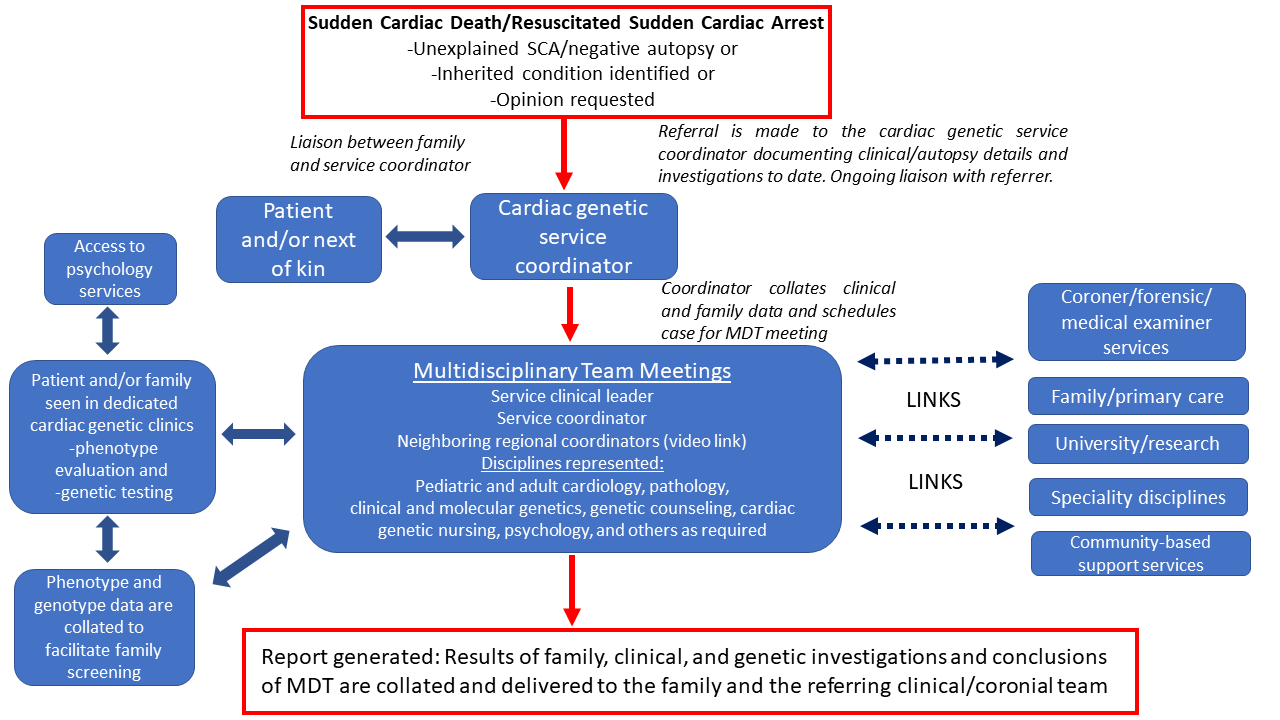 Referral flow for cardiac genetic investigation of sudden cardiac death (SCD) or resuscitated sudden cardiac arrest (SCA). MDT = multidisciplinary team.
Multidisciplinary Team
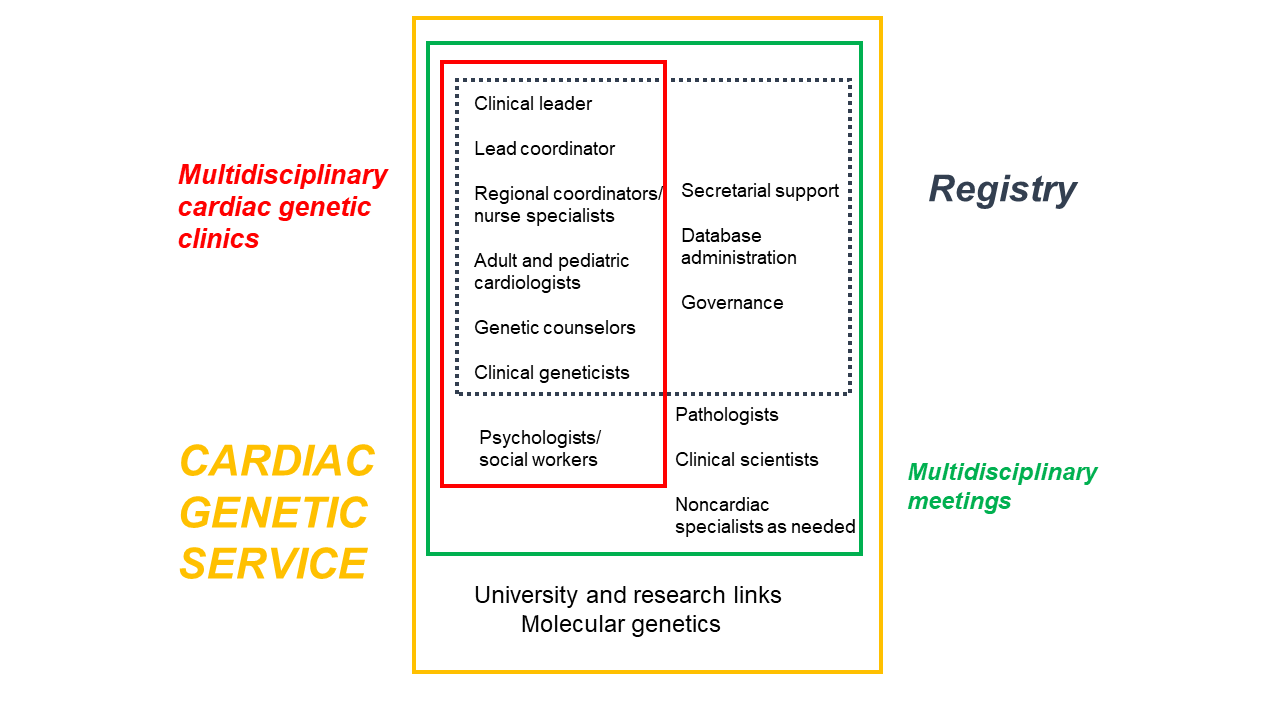 Participants in a cardiac genetic service. “Pathologists” includes forensic pathologists. Modified with permission from Elsevier.
Counseling Families, the Bereaved and the Nearly Bereaved
Synopsis
Genetic counseling of patients and their families with genetic conditions is recommended, including those with sudden cardiac death or resuscitated sudden cardiac arrest where a genetic cause is suspected. Key aspects of the process include discussion of inheritance risks, education and awareness, pre- and post-test genetic counseling, interpretation of genetic results, taking a family history, coordination of clinical screening, and psychosocial support. Genetic counseling is focused on both information provision and psychosocial support and together has been shown to improve knowledge and recall; promote healthy adjustment, empowerment, and behavioral change; increase satisfaction with decision-making; and reduce anxiety and worry. While genetic counseling is a process often performed by a variety of health professionals, ideally a specifically trained genetic counselor or genetic nurse with appropriate skills in information provision and psychosocial support would perform this role.
Key Goals of Genetic Counseling Following Sudden Cardiac Death/Resuscitated Sudden Cardiac Arrest
Psychological Care
Synopsis
The psychological impact to the family following a sudden cardiac death (SCD) where a genetic cause is suspected can be significant. Although many family members will navigate their way through this traumatic experience, up to 44% may require additional psychological support from an appropriately trained health professional such as a clinical psychologist. Addressing community stigma around mental health needs to be considered and discussed with families. In addition, support services such as social workers, grief counselors, psychosocial teams, and peer support groups may be useful to many families. Whereas the evidence for psychological support is derived from studies investigating SCD where a genetic cause is suspected, it may logically apply in those families where there has been a sudden cardiac arrest.
Psychological Care
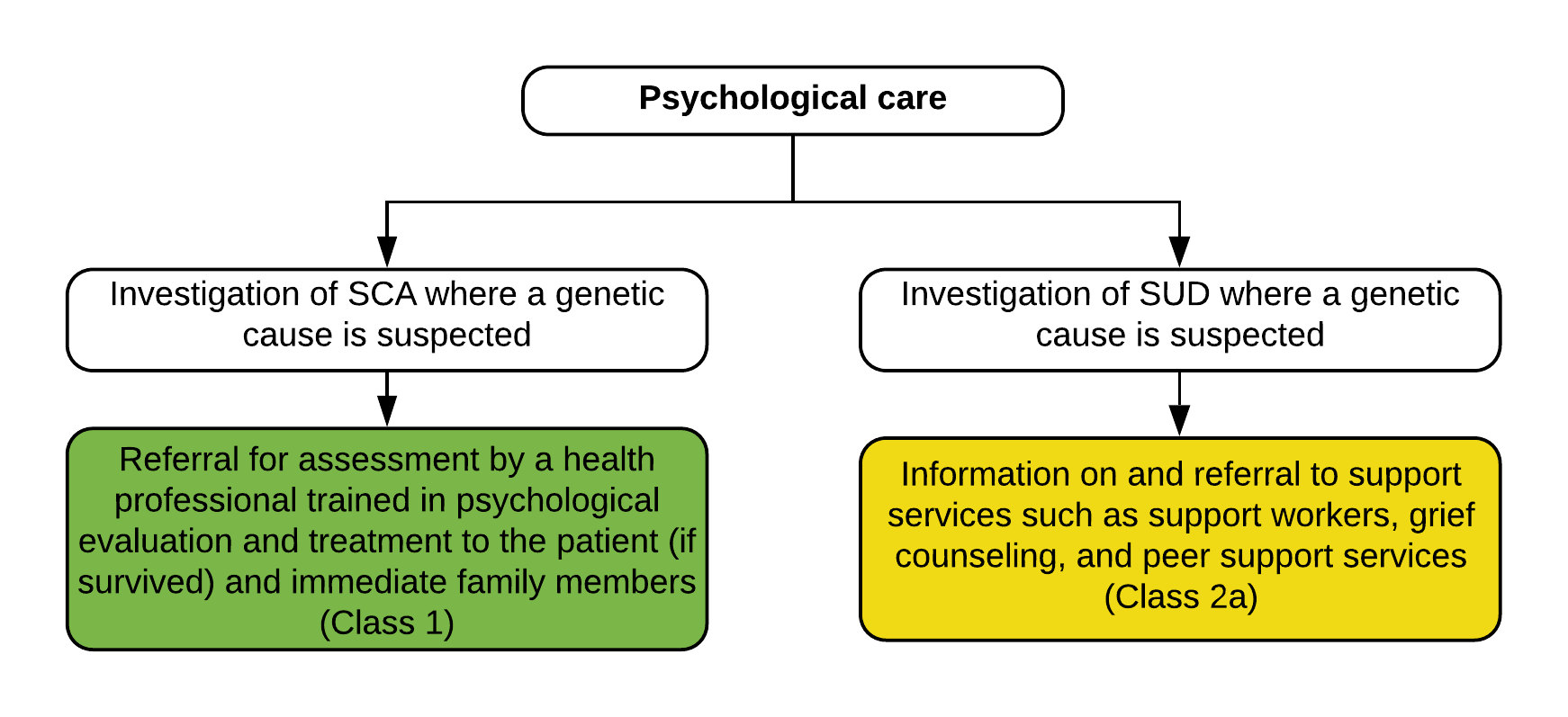 Psychological care following a sudden cardiac arrest (SCA) or a sudden unexplained death (SUD) where a genetic cause is suspected.
Investigation of Sudden Death
Investigation of Sudden Death: History—Personal and Family
Synopsis
The personal medical and three-generation family history provides the initial information on which subsequent investigations will be based. Specific features within the wider family may suggest diagnoses and help direct subsequent investigation. The history should be recorded by cardiologists, specialist nurses, and geneticists or genetic counselors experienced in cardiovascular genetic diseases, ideally within the confines of a multidisciplinary program that can address the medical, genetic, and psychological needs of the family.
Investigation of Sudden Death
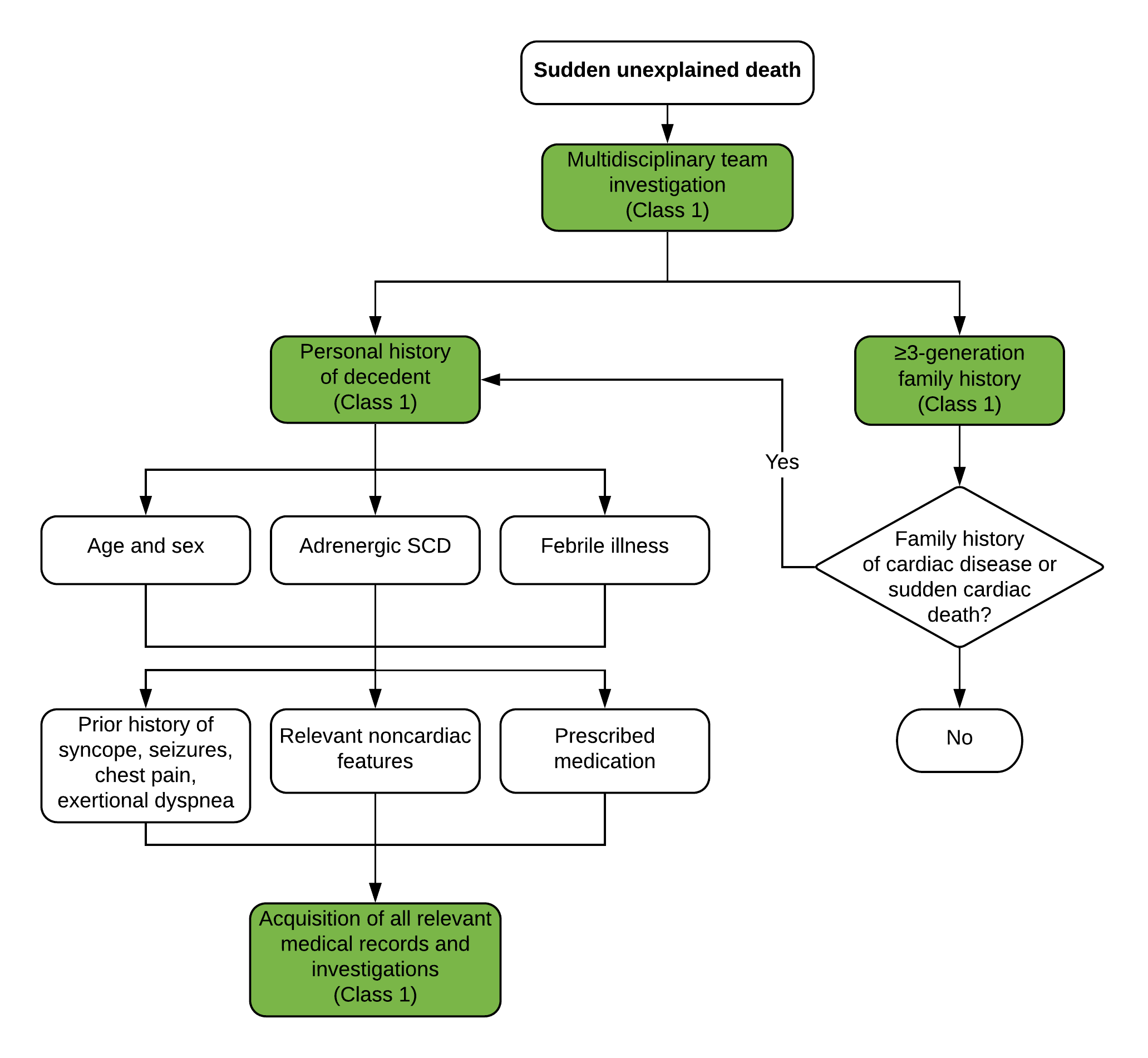 Investigation of sudden unexplained death: personal and family history. SCD = sudden cardiac death.
Investigation of Sudden Death
Investigation of Sudden Death: Examination of Premorbid Investigations
Synopsis
During the investigation of sudden unexplained death (SUD), pertinent investigations performed prior to death can aid in establishing the cause. Although ECG features such as QT interval, type 1 Brugada pattern, and early repolarization may be critical for diagnosis, many ECGs taken during life will be normal. Ambulatory ECG monitoring and cardiac imaging should be sought to provide clues to the diagnosis of sudden cardiac death (SCD). Symptoms attributed to a neurological cause may be re-evaluated, in collaboration with neurologists. Any potential DNA sample before SUD should be stored if tissue is not gained at autopsy. ECG information from the AED, emergency services, or CIEDs may also be useful to determine the cause of SCD.
Investigation of Sudden Death
Investigation of Sudden Death: The Postmortem Examination and Imaging
Synopsis
A comprehensive autopsy is an essential part of the investigation of sudden unexplained death (SUD) and should include collection and storage of tissue suitable for genetic analysis. When the autopsy suggests a possible genetic cause, or no cause and the heart is normal, referral to a multidisciplinary team for further investigation is indicated.
Investigation of Sudden Death
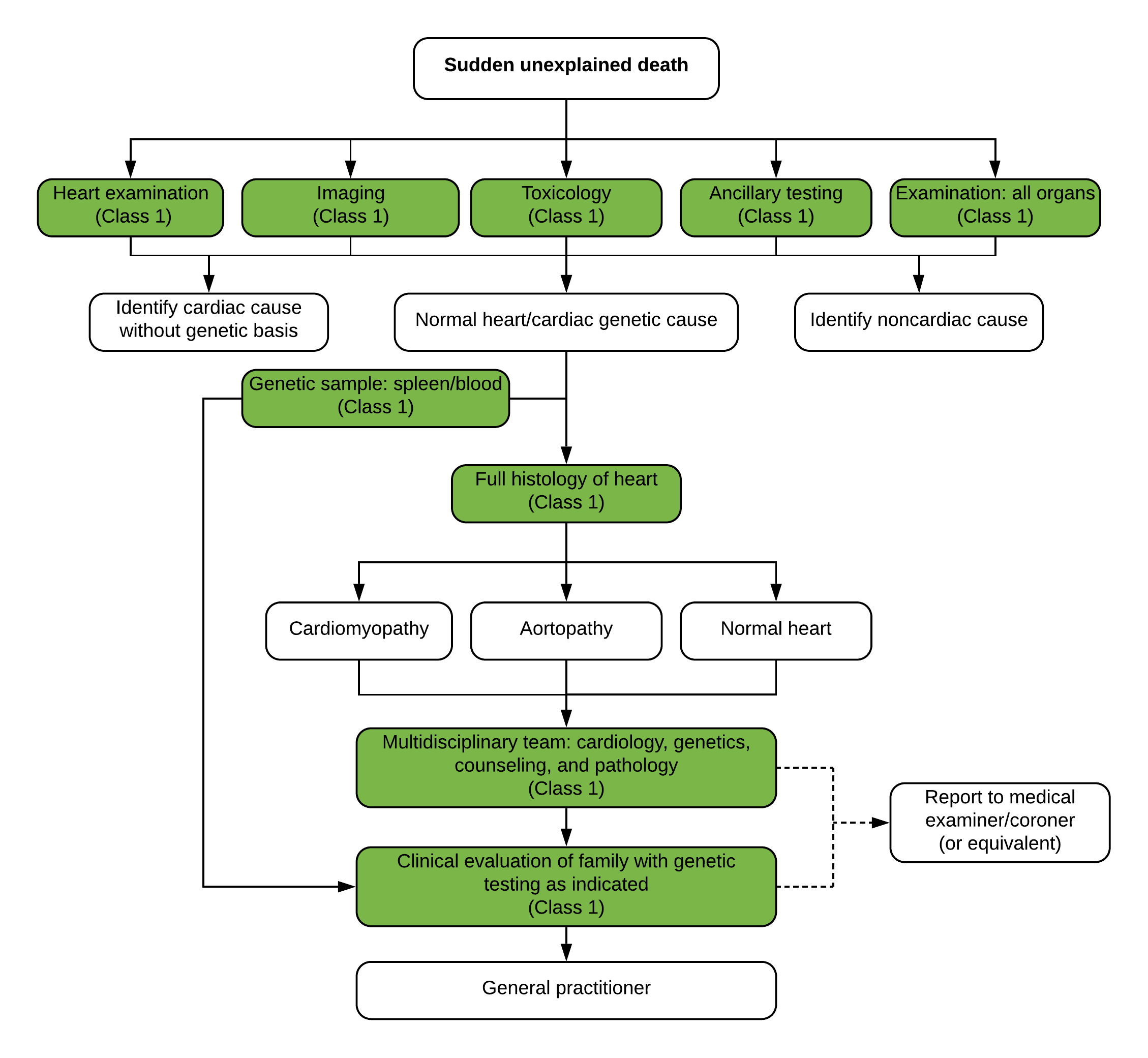 Investigation of sudden unexplained death: the postmortem examination and imaging.
Investigation of Sudden Death
Investigation of Sudden Death: Genetic Evaluation Where the Phenotype Is Known
Synopsis
A postmortem diagnosis following sudden cardiac death significantly facilitates further clinical evaluation of family members and may provide an explanation for the family as to the underlying etiology. Genetic testing targeted toward the clinical diagnosis and phenotype is an important component of the overall evaluation of both the proband and family and provides additional support to the clinical diagnosis. Further investigations can be performed as clinically indicated. In cases where no other individuals within the family are clinically affected, identification of a definitively pathogenic variant in the proband facilitates cascade genetic testing in family members.
Investigation of Sudden Death
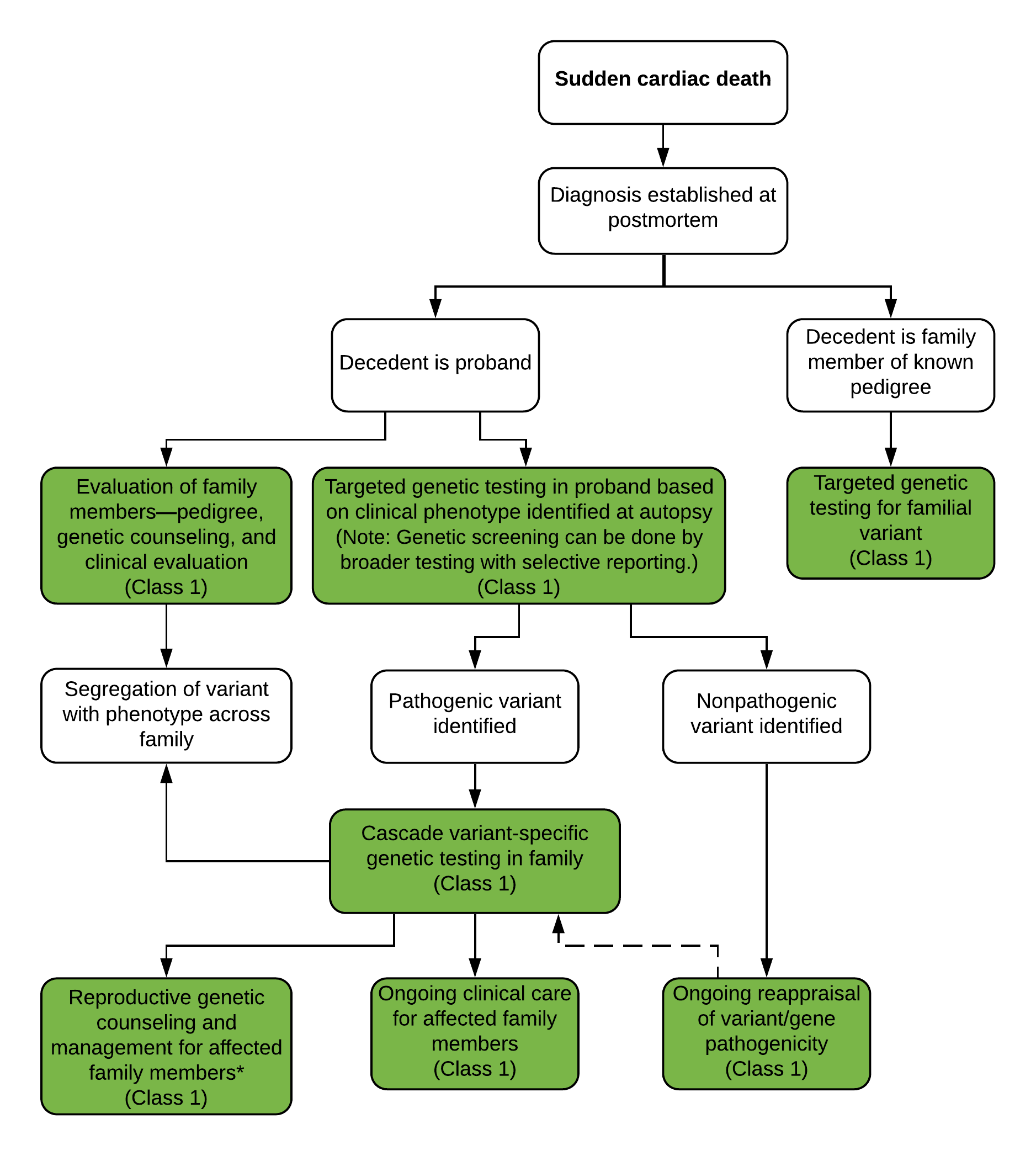 Clinical and genetic evaluation after sudden death where a phenotype is known. 
*See Section on Investigation of the Family: Cause Identified—Cascade Testing, Clinical and Genetic Investigations.
Investigation of Sudden Death
Investigation of Sudden Death: Genetic Evaluation Where the Phenotype Is Unknown
Synopsis
Collection and storage of blood and/or suitable tissue for postmortem genetic testing is recommended in all victims of sudden unexplained death (SUD). In a large number of cases, the phenotype underlying sudden cardiac death (SCD) remains unknown despite comprehensive evaluation of the victim and their family. In SCD cases where the phenotype is determined as unknown after expert evaluation, re-evaluation should be performed periodically to assess for new information that may impact diagnosis. While hypothesis-free genetic testing is not indicated in cases of SCD where the phenotype remains unknown, arrhythmia syndrome–focused genetic evaluation of SCD is advised if 1) an arrhythmic death is documented suggestive of an inherited arrhythmia syndrome, 2) specific triggers associated with familial arrhythmia preceded the SCD, and/or 3) SCD occurred at young age.
Investigation of Sudden Death
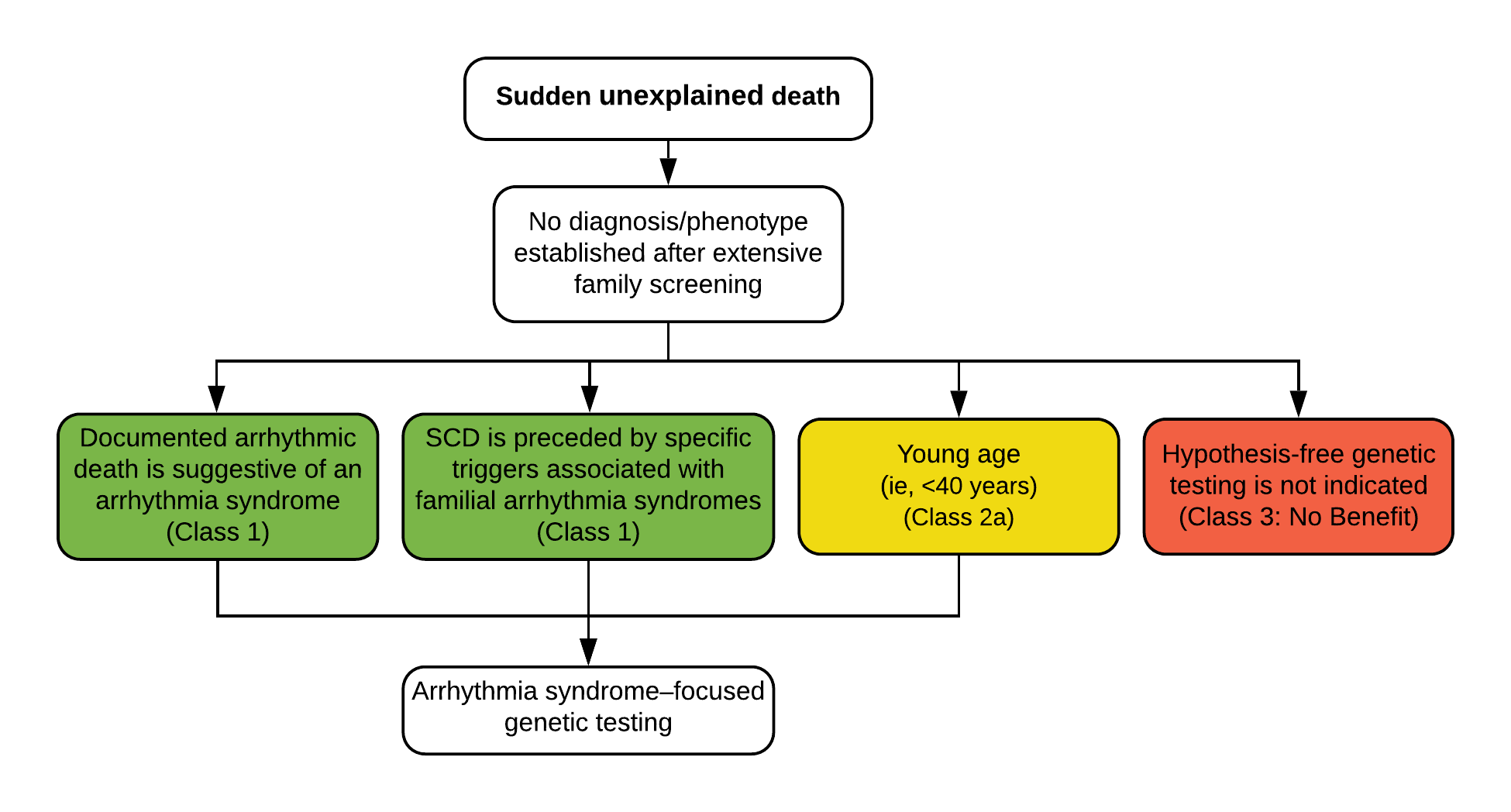 Investigation of sudden death: genetic evaluation where the phenotype is unknown.
Investigation of Sudden Death
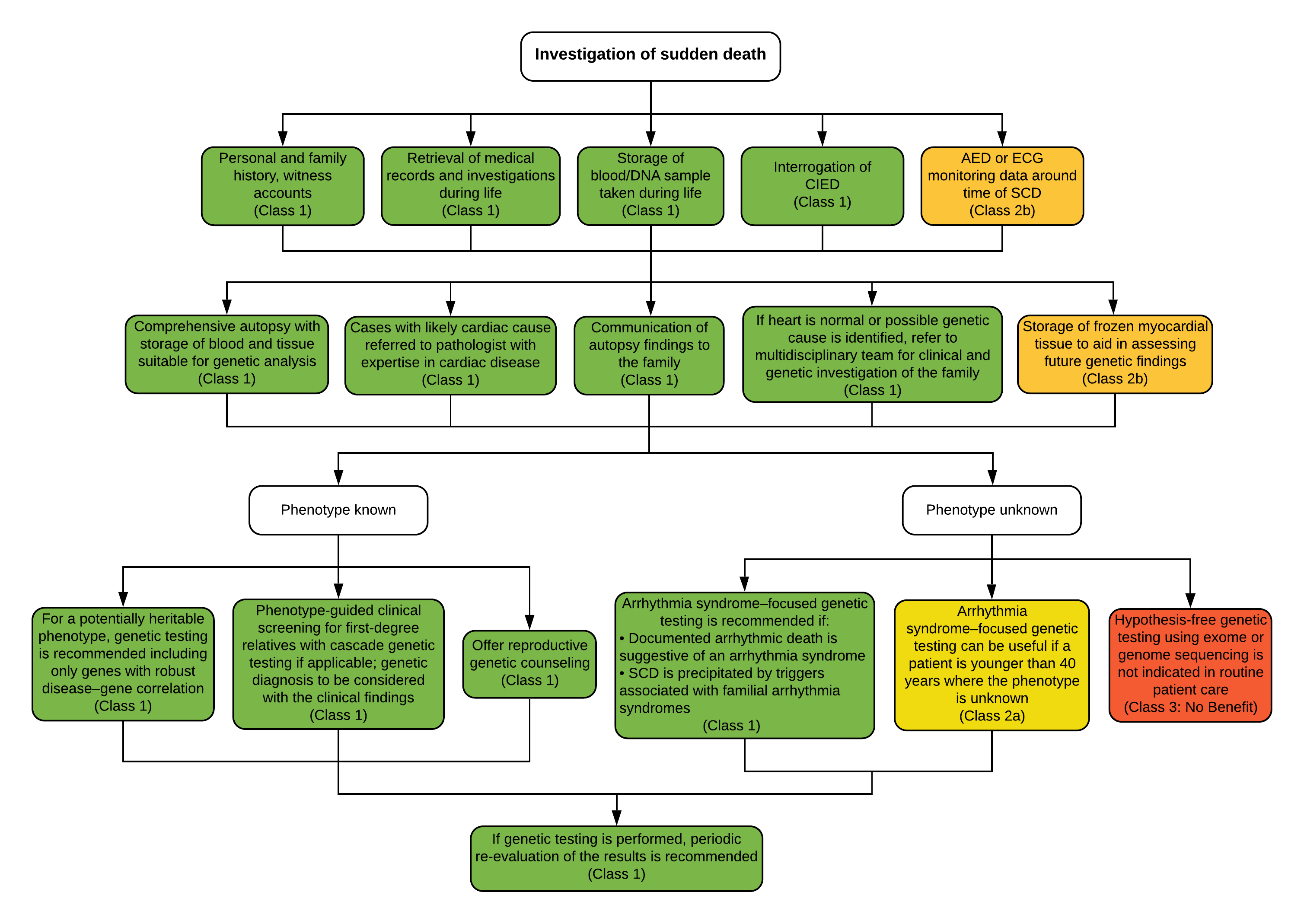 Investigation of sudden death. AED = automated external defibrillator; CIED = cardiovascular implantable electronic device; ECG = electrocardiogram; SCD = sudden cardiac death.
Investigation of Sudden Cardiac Arrest Survivors
Investigation of Sudden Cardiac Arrest Survivors: History—Personal and Family
Synopsis
Observational studies have demonstrated that the cause of sudden cardiac arrest (SCA) can be determined in a substantial proportion of patients. Historical features, especially age, coronary risk factors, symptoms, activity at the time of SCA, exposure to drugs, and family history frequently provide important clues to the diagnosis and point the way to further investigation.
Investigation of Sudden Cardiac Arrest Survivors
Investigation of Sudden Cardiac Arrest Survivors: Examination
Synopsis
Protocols for clinics investigating sudden cardiac arrest survivors support the use of physical examination as the first step of clinical overview. It is a first basic step in the diagnostic process that will focus subsequent complementary investigations.
Investigation of Sudden Cardiac Arrest Survivors
Investigation of Sudden Cardiac Arrest Survivors: Baseline Investigations
(Continued)
Investigation of Sudden Cardiac Arrest Survivors
Investigation of Sudden Cardiac Arrest Survivors: Baseline Investigations
Synopsis
Systematic clinical testing is paramount in sudden cardiac arrest (SCA) survivors. This includes blood testing, toxicology, ECG, signal-averaged ECG, high precordial lead ECG, continuous ECG monitoring, echocardiography, and coronary imaging. If the diagnosis remains elusive and cardiac arrest is deemed unexplained, then cardiac magnetic resonance imaging is important to identify subtle forms of cardiomyopathy or acquired structural disease.
Investigation of Sudden Cardiac Arrest Survivors
Investigation of Sudden Cardiac Arrest Survivors: Provocative Testing
(Continued)
Investigation of Sudden Cardiac Arrest Survivors
Investigation of Sudden Cardiac Arrest Survivors: Provocative Testing
Synopsis
Concealed Brugada syndrome, long QT syndrome, catecholaminergic polymorphic ventricular tachycardia, arrhythmogenic cardiomyopathy, pre-excitation, and coronary vasospasm may be uncovered by provocative maneuvers in the cardiac arrest survivor whose cause of cardiac arrest remains unknown after baseline clinical, ECG, and imaging investigations. Exercise ECG testing and sodium channel blocker challenge appear to offer most potential utility, whereas lying to standing ECGs; epinephrine, isoproterenol, and adenosine challenge; and hyperventilation, ergonovine, and acetylcholine testing may be considered in specific patients. Electrophysiological study and electroanatomic mapping may be useful to provide patient-specific insights into the mechanism of cardiac arrest and offer therapeutic options but should be avoided in the routine investigation of channelopathy. However, data in general are limited to case reports or case series, some with validation cohorts, and there are no randomized studies.
Investigation of Sudden Cardiac Arrest Survivors
Investigation of Sudden Cardiac Arrest Survivors: Genetic Evaluation
Synopsis
Sudden cardiac arrest (SCA) can be caused by diverse etiologies, some of which may be predominantly or partially influenced by genetic predisposition. Whereas a thorough clinical evaluation leads to a diagnosis of the cause of SCA for most individuals, the cause of SCA may remain uncertain in others. In some cases, genetic evaluation of SCA survivors can confirm a molecular etiology that predisposed to the SCA event, support the diagnosis of a specific phenotype, influence management, and facilitate screening in family members at risk via cascade genetic testing.
Investigation of Sudden Cardiac Arrest Survivors
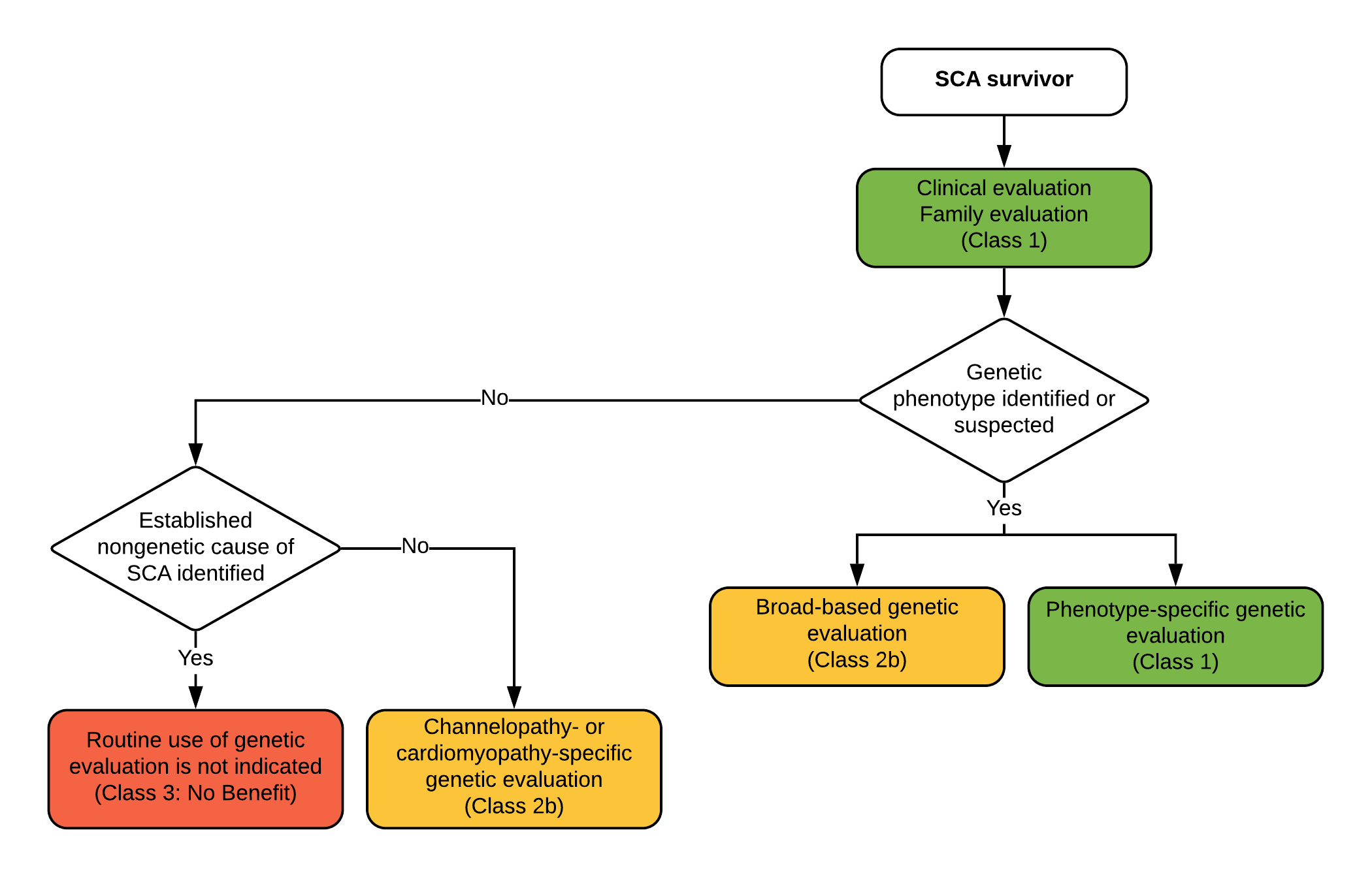 Investigation of sudden cardiac arrest (SCA) survivors: genetic evaluation.
Investigation of Sudden Cardiac Arrest Survivors
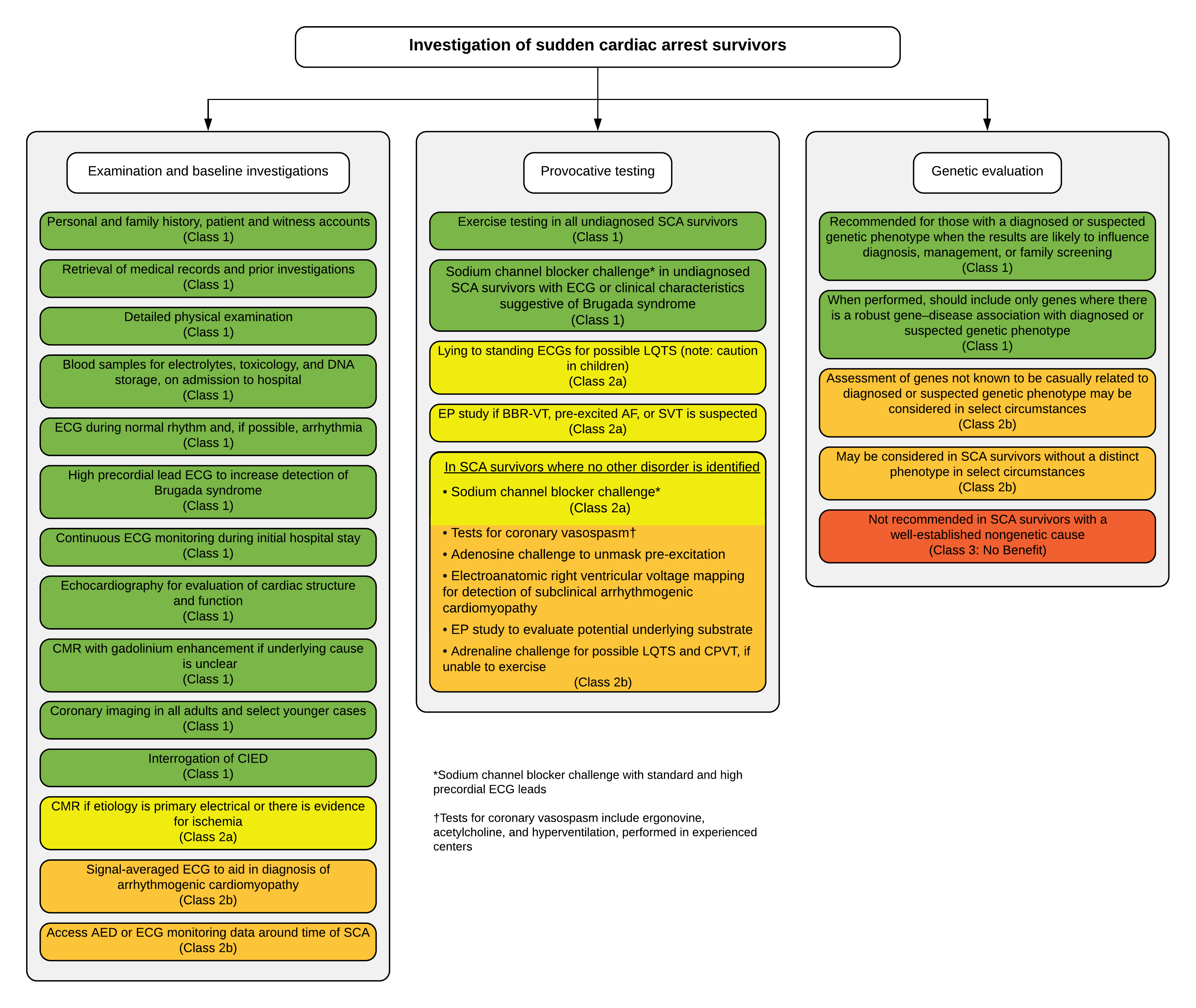 Investigation of sudden cardiac arrest survivors. AED = automated external defibrillator; AF = atrial fibrillation; BBR-VT = bundle branch re-entry ventricular tachycardia; CIED = cardiovascular implantable electronic device; CMR = cardiac magnetic resonance imaging; CPVT = catecholaminergic polymorphic ventricular tachycardia; ECG = electrocardiogram; LQTS = long QT syndrome; SCA = sudden cardiac arrest; SVT = supraventricular tachycardia.
Investigation of the Family
Investigation of the Family: Cause Identified—Cascade Testing, Clinical and Genetic Investigations
Synopsis
A postmortem diagnosis in a victim of sudden cardiac death (SCD) implies the possibility of avoiding sudden death in relatives. This requires an active approach to inform parents, siblings, and children of the index case and offer clinical evaluation and potential genetic testing. A multidisciplinary service should support all elements of recognizing an inherited cardiac disorder in a victim (pathologist), identifying pathogenic mutations (geneticist), clinical evaluation and surveillance of carriers of the mutation (cardiologist), and supporting the patients and relatives (psychologist).
Investigation of the Family
Investigation of the Family: Cause Not Identified—Clinical and Genetic Investigations
Synopsis
Screening of first-degree relatives of the sudden cardiac death victim is informed by findings from the forensic investigation. Though the yield of genetic testing is relatively low, results should be applied to all first-degree relatives in conjunction with clinical assessment. In the absence of genetic results, screening tests should include a medical history, standard and high precordial lead ECG, 24-hour ambulatory monitoring, echocardiography, and exercise test, with select use of pharmacological provocation and advanced imaging.
Investigation of the Family
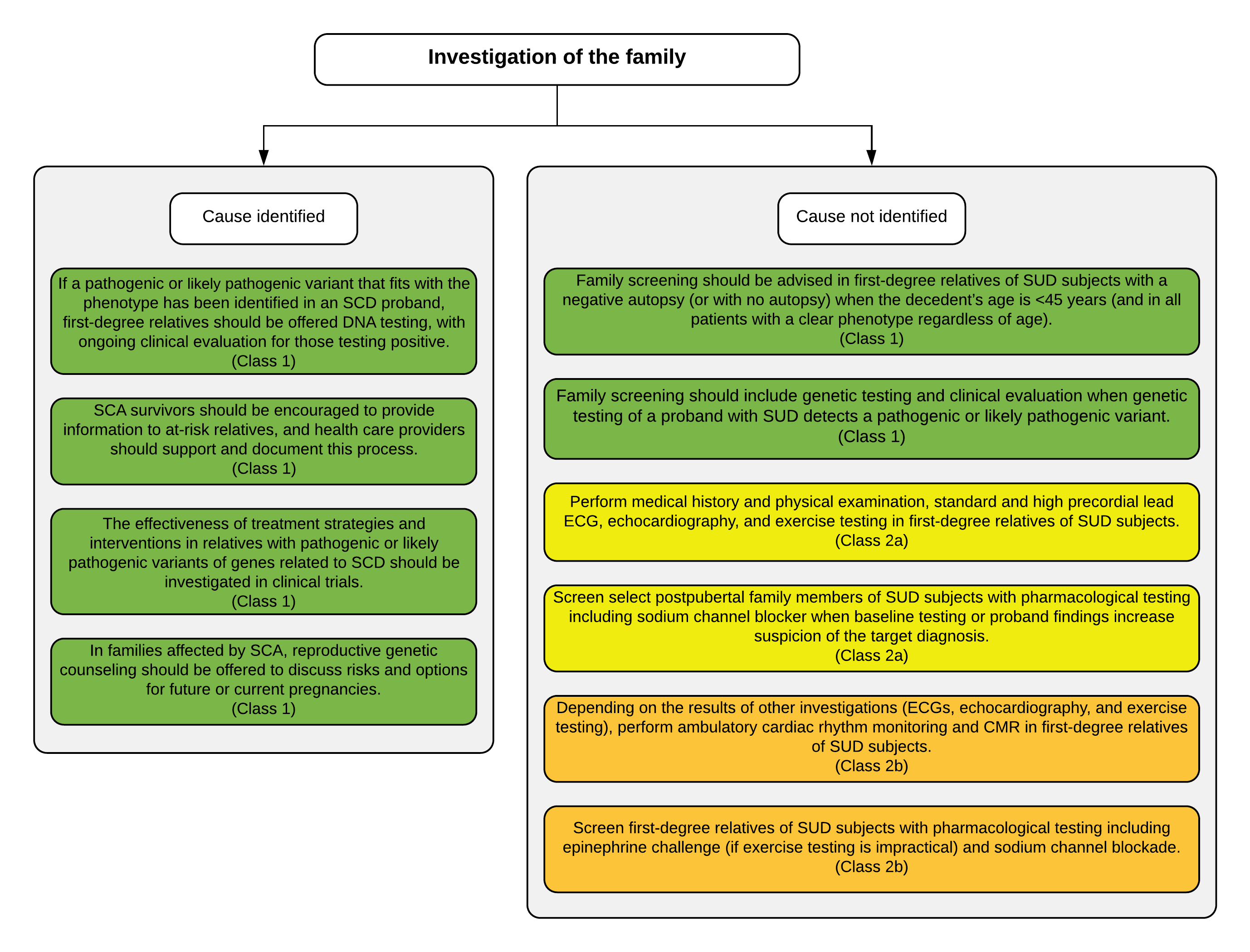 Investigation of the family affected by sudden cardiac arrest and/or sudden unexplained death when cause is identified or not identified. 
CMR = cardiac magnetic resonance imaging; ECG = electrocardiogram; SCA = sudden cardiac arrest; SCD = sudden cardiac death; SUD = sudden unexplained death.